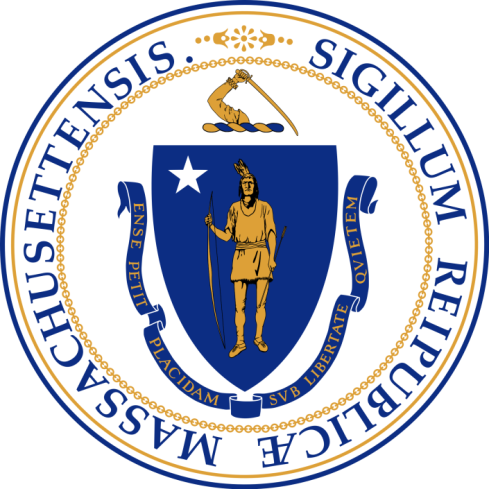 SBMP Cost Reports
Information Session
Executive Office of Health and Human Services
Fall 2021
Agenda
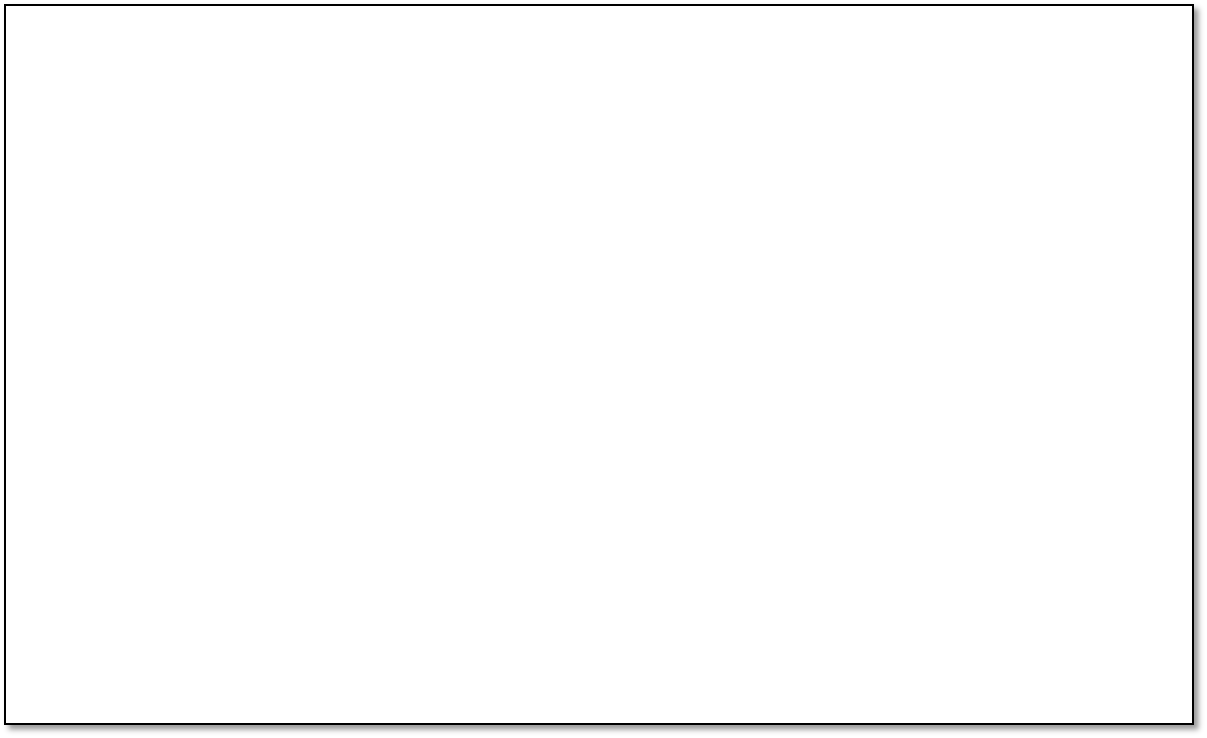 Information Session Objectives
Resources
Understanding Cost-Based Reimbursement
Cost Report Reimbursement Calculation
Medicaid Penetration Factors used in the Cost Report
Record Retention and Audit Preparedness
FY21 Cost Report Timeline
Contact Information
Questions & Answers
School-Based Medicaid Program | www.mass.gov/masshealth/schools
2
Information Session Objectives
The objectives for this session are:
To provide a framework for understanding how LEA reimbursement is calculated in the Direct Services Cost Report
To provide clear instructions for accurately reporting the Student Population Statistics that need to be reported in the Direct Services Cost Report
School-Based Medicaid Program | www.mass.gov/masshealth/schools
3
Resources
For more detailed information regarding filing the annual direct service cost report, please see:
Complete instructions for all data elements and expenditures reported in Direct Service Cost Reports are provided in the “LEA Instruction Guide for Direct Service Cost Report” published on the SBMP Resource Center (https://www.mass.gov/info-details/school-based-medicaid-program-sbmp-resource-center).
School-Based Medicaid 101 Training Series, Module 5 for LEA Financial Leadership: https://www.mass.gov/info-details/school-based-medicaid-program-sbmp-trainings#sbmp-101-trainings-
School-Based Medicaid Program | www.mass.gov/masshealth/schools
4
Understanding Cost-Based Reimbursement
"High Level" Direct Services Cost Report Calculation:
School-Based Medicaid Program | www.mass.gov/masshealth/schools
5
Cost Report Reimbursement Calculation: 2 Streams
Gross Medicaid Allowable Expenditure for non-IEP services
Allowable Costs for providing non-IEP services
Allowable Costs for providing IEP services
Medicaid Penetration Factor for IEP services
Allowable Costs
Costs allocated
to IEP vs. non-IEP based on RMTS
Medicaid Penetration Factor for non-IEP services
Apply appropriate MPF to calculate cost attributed to providing services to Medicaid students
Gross Medicaid Allowable Expenditure for IEP services
Gross Medicaid Allowable Expenditure for -IEP services
School-Based Medicaid Program | www.mass.gov/masshealth/schools
6
Cost Report Instruction Guide: Section 4
Medicaid Penetration Factors
LEAs report 1 statistic per MPF
If your LEA participated in reimbursement for IEP services and did not participate in non-IEP services, the report should indicate the 1 required statistic (student population) for IEP services, and vice versa
Statistics (student populations) reported:
IEP Services Student Population
Non-IEP Services Student Population

New this year:
All other statistics will now be pre-populated for you using MMIS data
Total number of Medicaid, CHIP-SA and CHIP-Expansion students with paid claims in MMIS for IEP and Non-IEP services
Reminder: in order to receive reimbursement for every MassHealth-covered student who received services, you must ensure there are paid claim(s) associated with their member ID
School-Based Medicaid Program | www.mass.gov/masshealth/schools
7
Cost Report Instruction Guide: Section 4
IEP Services Student Population
IEP Services Student Population:
For LEAs participating in reimbursement for IEP services, the total count of all students between three and 21 years of age (until the student’s 22nd birthday) for whom the LEA was financially responsible with Medicaid-covered health care services included in their IEP for which the LEA participates in reimbursement at any point during the fiscal year of the cost report is reported as the IEP services student population.
School-Based Medicaid Program | www.mass.gov/masshealth/schools
8
Cost Report Instruction Guide: Section 4
Non-IEP Services Student Population
Non-IEP Services Student Population:
For LEAs participating in reimbursement for non-IEP (expansion) services, the total count of all students for whom the LEA was financially responsible at any point during the fiscal year and who received Medicaid-covered health care services that were not pursuant to an IEP will be reported as the non-IEP (expansion) student population. The count includes all students between three and 21 years of age (until the student’s 22nd birthday) for whom the LEA was financially responsible district-wide at any point during the fiscal year of the cost report.
School-Based Medicaid Program | www.mass.gov/masshealth/schools
9
Counting “Rules”
The “rules” for counting students for either IEP or Non-IEP student population:
No longer using a “snapshot” date for the statistics. Instead, the statistics look at all students who received services during the fiscal year.
IEP student population needs to be reported if your LEA has paid claims for IEP services and/or Out-of-District services.
Non-IEP student population needs to be reported if your LEA has paid claims for non-IEP services.
If there is 1 or more paid claim for a service type during the year, all students receiving that category of services must be counted in the population. (Refer to Appendix D of the Cost Report Instruction Guide for service type groupings.)
Out-of-District students are counted in the IEP population statistic if there is 1 or more paid claim for an out-of-district service during the year (of any service type).
Student counts must be unduplicated.
If you cannot determine the total count of all students served for any service type for IEP services, then the student population reported must be ALL IEP students who received ANY Medicaid-covered services pursuant to their IEP. 
If you cannot determine the total count of all students served for any service type for non-IEP services, then the total district-wide student enrollment must be reported.
School-Based Medicaid Program | www.mass.gov/masshealth/schools
10
Student Population Example #1
This LEA only participated in reimbursement for in-district IEP services, as evidenced by paid claims in MMIS for services provided between 7/1/2020 – 6/30/2021.
The LEA had paid claims for PT and SLP only. There were 25 unique students across 250 claims (data not shown here).
Therefore, the LEA must report the IEP student population, and the IEP student population must include in-district students who received PT and SLP pursuant to their IEPs at any point between 7/1/20-6/30/21.
*Not 92 because 3 students received both PT & SLP
School-Based Medicaid Program | www.mass.gov/masshealth/schools
11
Student Population Example #1, continued
You can see why this is important:
The Medicaid Penetration Factor for IEP services for this example LEA will be:

               Total # of Medicaid Students
     with a paid claim in MMIS during the year
Population of IEP Students Served during the year
25
25
or
185*
89
*Unduplicated from 208
School-Based Medicaid Program | www.mass.gov/masshealth/schools
12
Student Population Example #2
This LEA participated in reimbursement for both in-district and out-of-district IEP services, as evidenced by paid claims in MMIS for services provided between 7/1/2020 – 6/30/2021.
The LEA had paid claims for in-district OT and PT services and out-of-district services. There were 132 unique students across 984 claims (data not shown here).
Therefore, the LEA must report the IEP student population, and the IEP student population must include in-district students who received OT or PT services pursuant to their IEPs as well as out-of-district students who received any covered health care services at any point between 7/1/20-6/30/21.
School-Based Medicaid Program | www.mass.gov/masshealth/schools
13
Student Population Example #3
Let’s review an example of an LEA that participated in reimbursement for non-IEP services, and let’s say that the only non-IEP services that the LEA has paid claims for are nursing services.
Therefore, the LEA must report the non-IEP student population, and the non-IEP student population must include in-district students who received non-IEP nursing services.  Note that IEP students can also receive non-IEP services.
So, the non-IEP student population is the count of unique students who received a “qualified” nursing service between 7/1/20-6/30/21, where the service was not pursuant to an IEP, regardless of whether the student is enrolled in Medicaid, and regardless of whether the service was billed to Medicaid.
School-Based Medicaid Program | www.mass.gov/masshealth/schools
14
Check for Understanding
Using the “Poll” feature of the Zoom webinar, please provide your answer to the following question:
If the LEA’s student counts for IEP services are shown below, and the LEA has paid claims in MMIS for in-district SLP and OT services (44 unique Medicaid IDs across 386 claims), what is the IEP student population to be reported in the cost report?
176
44
108
112
School-Based Medicaid Program | www.mass.gov/masshealth/schools
15
Record Retention and Audit Preparedness
LEAs are responsible for ensuring that the appropriate documentation can be produced in the event of an audit or other request by MassHealth or other state or federal compliance agency. Failure to do so may result in a recoupment or termination from the program as described in the Provider Contract. This includes ALL DATA used to support claims and cost reports, such as:
Payroll records
Accounting records
Copies of invoices paid
Student data reports used as the source for student eligibility statistics
Source data to support acquisition costs of capital assets
All related financial records used as the source data for claimed expenditures
Record retention period is 6 years from the date of cost settlement (7 years from end of each fiscal year).
School-Based Medicaid Program | www.mass.gov/masshealth/schools
16
FY21 Cost Report Filing Timeline
All FY21 Administrative Activity Claims are due by October 15, 2021, with Certification of Public Expenditure letters due by October 20, 2021.
Salary & Benefit expenditure data reported in the quarterly AAC claims is pre-populated into each LEAs cost report for you
All FY21 Interim Claims are due within 90 days of the date of service
Due to COVID-19, there was a 90-day filing limit waiver process in place during most of FY21, so any claims not submitted within 90-days could be submitted using the 90-day waiver process no later than October 15, 2021.
The Cost Report system should be ready to go with the pre-populated information from AAC and from Interim Claims in mid-November.
Annual Direct Service Cost Report deadline:  December 31st following the end of the fiscal year. So, for FY21, which ended 6/30/21, the cost report is due 12/31/21.
School-Based Medicaid Program | www.mass.gov/masshealth/schools
17
Contact Information
MassHealth School-Based Medicaid Program information:

 www.mass.gov/masshealth/schools


UMMS School-Based Help Desk:

SchoolBasedClaiming@umassmed.edu

1-800-535-6741 
M-F 7:30 a.m. – 7:30 p.m.
School-Based Medicaid Program | www.mass.gov/masshealth/schools
18